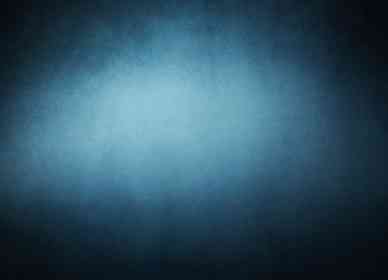 Keeping our Simplicity in Christ
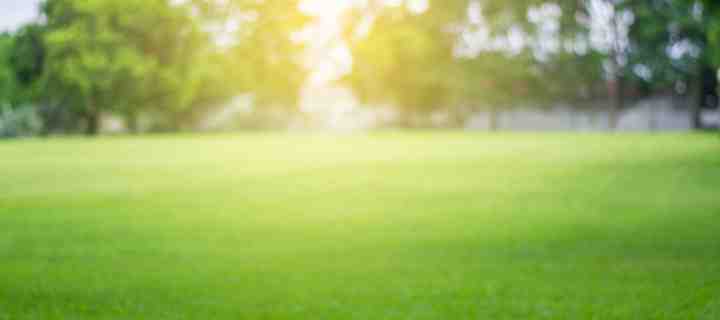 “But I fear, lest somehow, as the serpent deceived Eve by his craftiness, so your minds may be corrupted from the simplicity that is in Christ.”
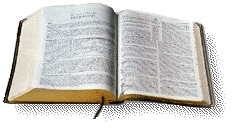 2 Corinthians 11:1-4
Simplicity and Purity
2 Cor 11:3 But I fear, lest somehow, as the serpent deceived Eve by his craftiness, so your minds may be corrupted from the simplicity that is in Christ (from the simplicity and purity of devotion to Christ)..
The battle for the mind..
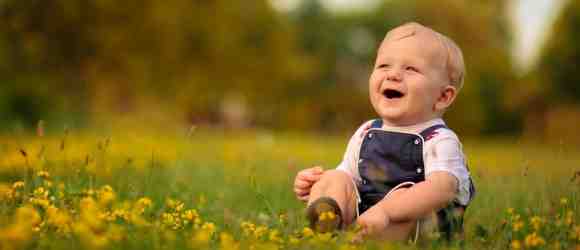 Proverbs 4:23 Keep your heart with all diligence,For out of it spring the issues of life.
Do not be led away from the simplicity and purity of devotion to Christ
The message is clear..
We want to help everyone follow Jesus..
Salvation through the gospel
Lead them to spiritual maturity
Prepare every Christian to serve
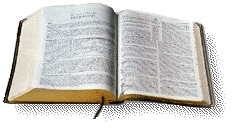 We follow Jesus..
Personally – as Lord and Christ
Intimately – through worship
Devoutly – through spiritual growth
Lovingly – in service
Mightily – in restoring His church
This is Christ’s church..
Through worship, prayer, and meditation we draw close to God and each other..
We gain strength, find comfort, and rejoice in our victories..
The church is here to serve Christ and help you reach maturity in Christ..
Simplicity of the Gospel
The basis.. Good news of Jesus! Rom 1:16
The gospel plan.. Mark 16:15-16
Obedience is simple.. Rom 6:3-7
The church is the bride of Christ..
Christ is the bridegroom .. Acts 11:26; Rev 19:9
Worship in spirit and truth.. John 4:23-24
Lord’s Supper, prayer, singing, contribution, preaching and teaching
    (Acts 2:42; 20:7; 1 Cor 11:23-27)
Restore the church to biblical unity and purity
    (John 17:17-23; Eph 5:25-27)
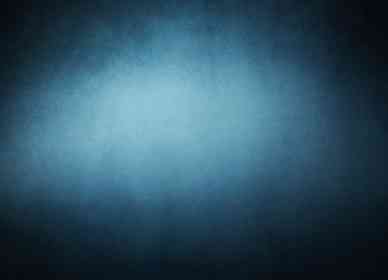 Keeping our Simplicity in Christ
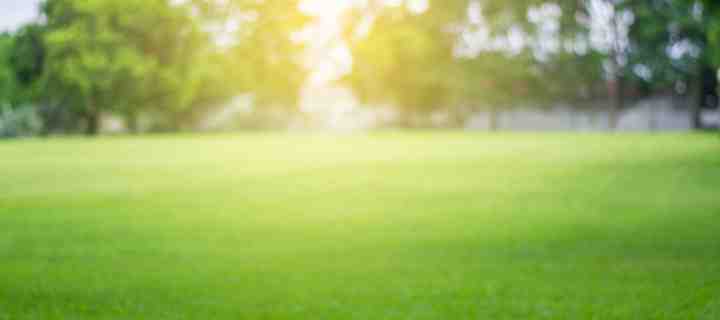 “But I fear, lest somehow, as the serpent deceived Eve by his craftiness, so your minds may be corrupted from the simplicity that is in Christ.”
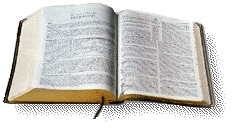 2 Corinthians 11:1-4